WebRTC Demo, Atlanta June 2013
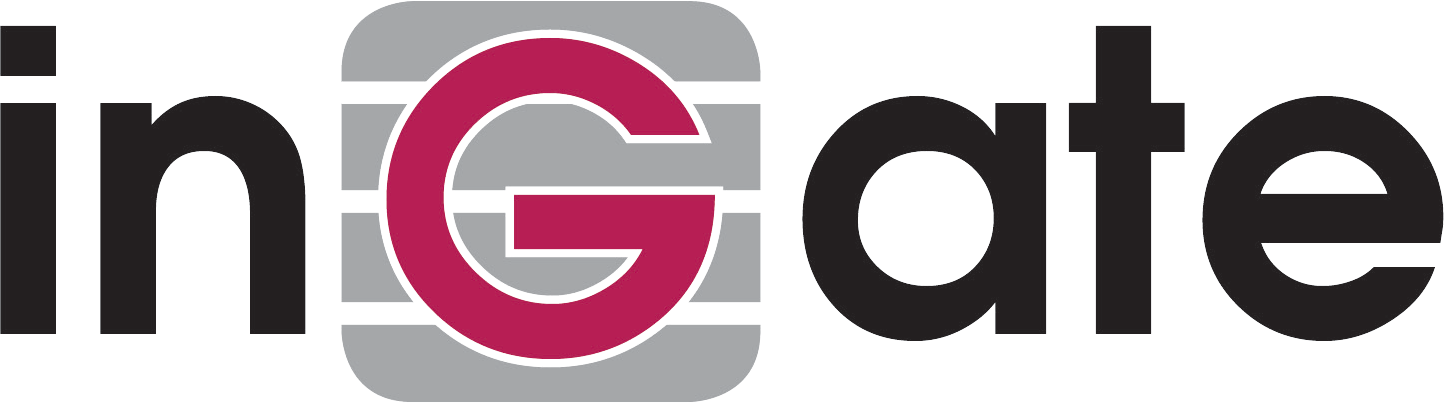 Ingate’s SBCs do more than POTSoIP SIP. They were developed for standard compliant end-to-end multimedia SIP connectivity everywhere. 
WebRTC is just aligned – Ingate adds Q-TURN telepresence quality and the WebRTC & SIP PBX Companion for the enterprise UC “social network”.
Merged Intertex Data AB and Ingate Systems AB
Karl StahlCEO/CTOIngate Systemsinfo@ingate.com karl.stahl@intertex.se
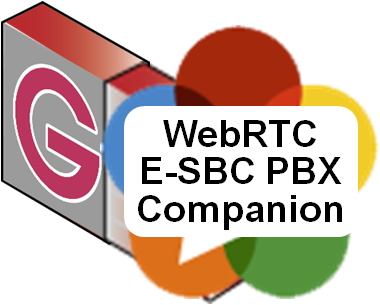 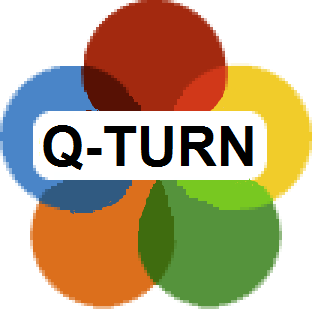 1
What is a “SIP Trunking E-SBC Vendor” Doing in the  WebRTC Space?
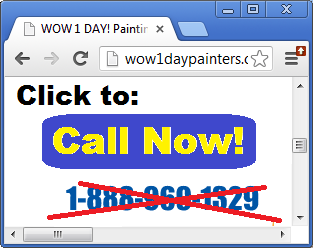 Helping our PBX / UC friends with the “WebRTC & SIP PBX Companion” to get the benefits of WebRTC:
Click to Dial-In and pass Dial me-link
Browser based soft client, for local and remote enterprise UC users
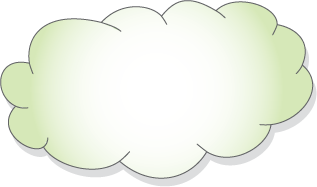 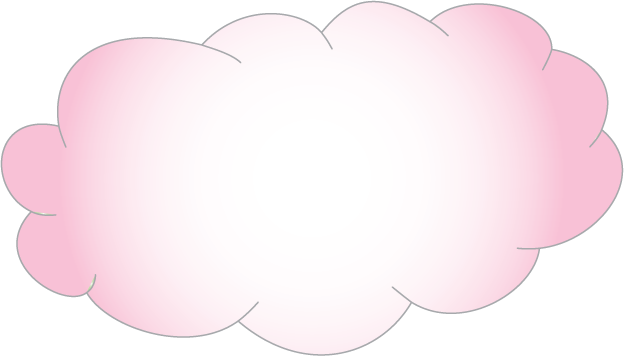 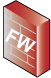 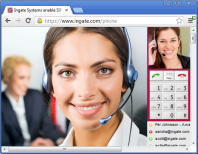 Company
Web Server
media
WS
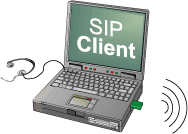 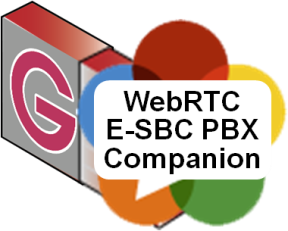 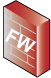 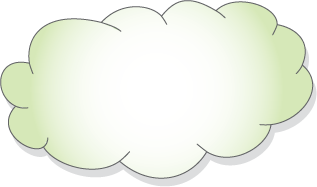 LAN
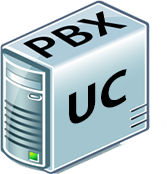 SIP
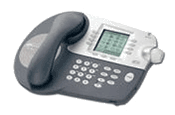 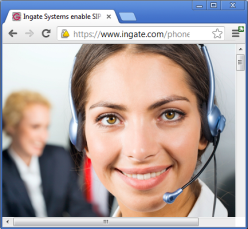 See that at Ingate’s Display Table 29
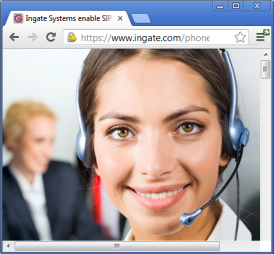 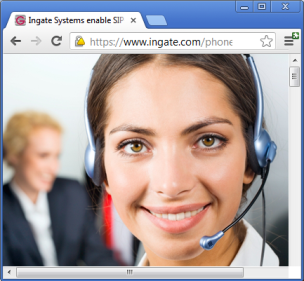 2
What is a “SIP Trunking E-SBC Vendor” Doing in the  WebRTC Space?
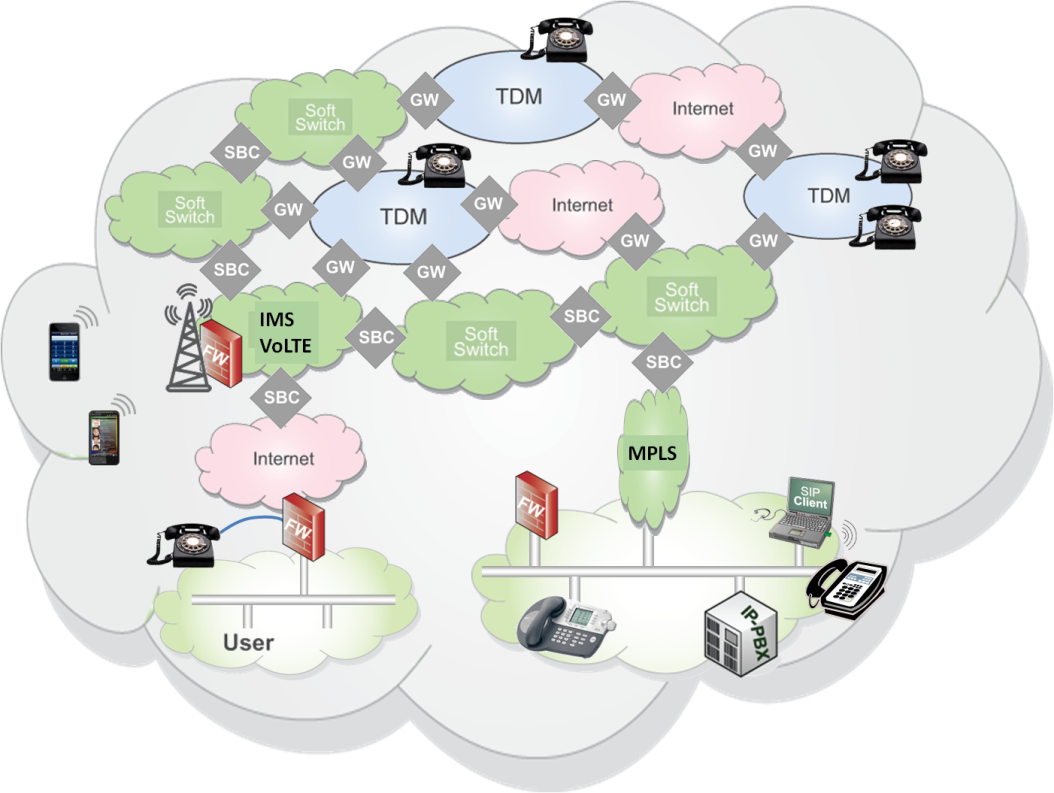 Helping our PBX / UC friends with the “WebRTC & SIP PBX Companion” to get the benefits of WebRTC:
Click to Dial-In and pass Dial me-link
browser based soft client, for local and remote enterprise UC users
Introducing Q-TURN for the new real-time communication infrastructure that WebRTC brings:  
The Internet for both best-effort and prioritized real-time traffic – Internet+ 
Prioritization and Traffic Shaping
Diffserve or RVSP QoS over the Internet
Authentication (in STUN and TURN)
Accounting – Payload Type is seen
RTC brought from POTSoIP islands to the Internet. What about Quality?
Q-TURN
Today’s Demo
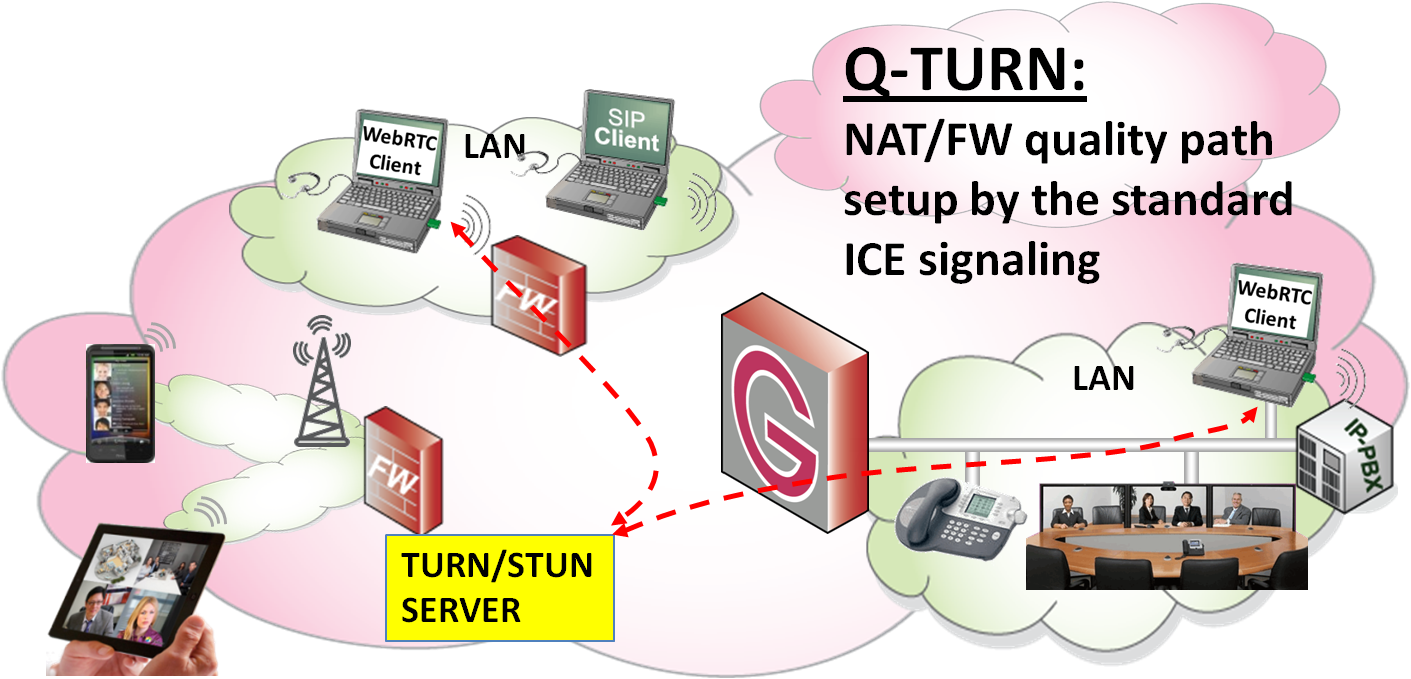 3
From POTS to Telepresence – A Gigantic Step
WebRTC has the potential of telepresence quality: Opus HiFi sound and VP8 / H.264 HD video
Layer 4 QoS: UDP over TCP is not sufficient
It is NOT “Just About Bandwidth”
Data crowded networks 
Surf, email, file transfer fill the pipes
Carriers concerned – do advanced networks
But out comes RJ11 = POTS Quality…
Still, Internet has the largest bandwidth
We just need to Prioritize - Level 3 QoS
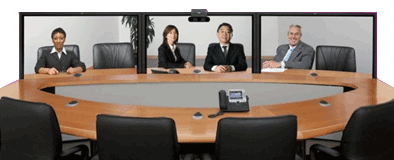 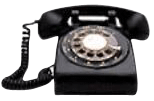 Pre- AM Radio
3,5 kHz to 20 kHz audio and 3,5 Mbps video
The Q-TURN Demo
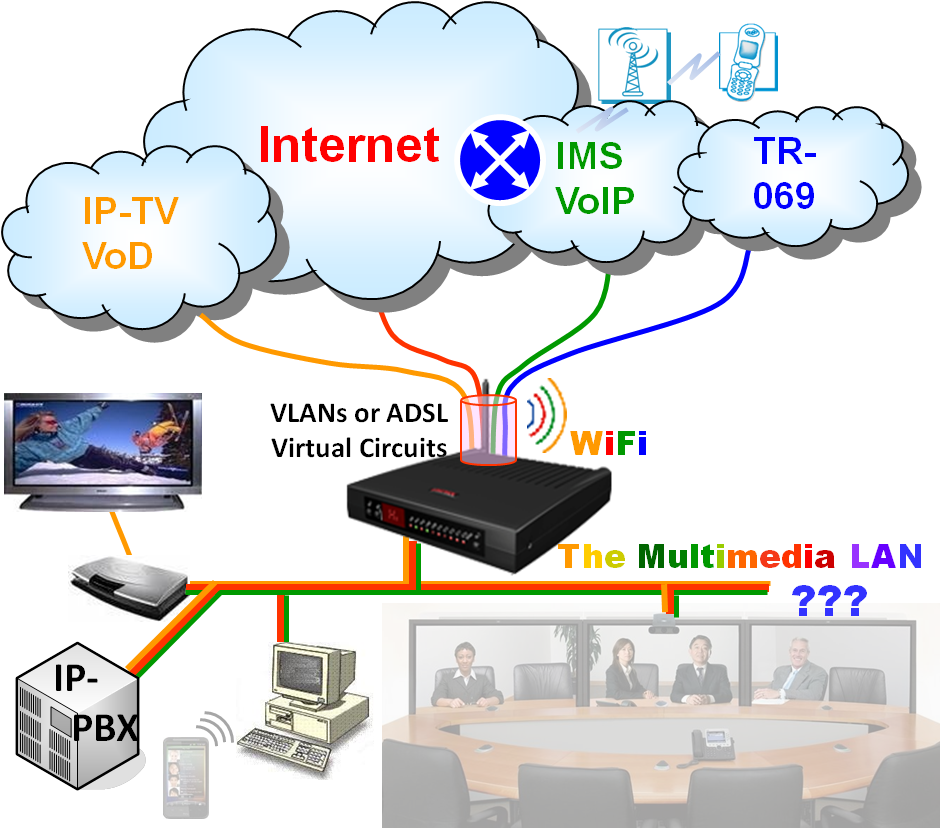 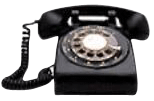 RJ11
4
The Demo Setup at Table 29 – Sorry it’s not on this podium…
SNOM
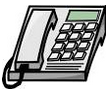 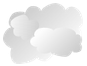 NET      PC
192.168.2.42
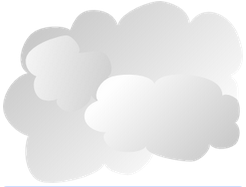 Simulated Data Crowded Internet
10 Mbps old hub
192.168.2.1
Login admin; admin
Id 1 reregister
snom@192.168.2.44
IX78
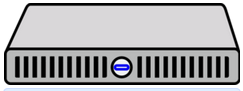 ET4 for WAN
ET1-2 for SURF
ET3 for HUB
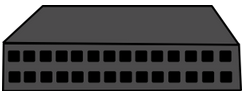 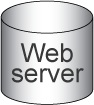 192.168.2.45
192.168.2.44
eth3
Four iperf  clients pushing through short TCP sessions
eth3
IXNX-2
IXNX-1
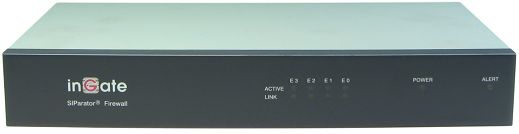 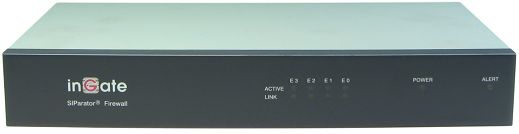 DEMO HERE
Ingate E-SBC Firewalls with Q-TURN & more
eth0
Also SIP registrar
for Snom phone
192.168.1.1
eth0
192.168.1.1
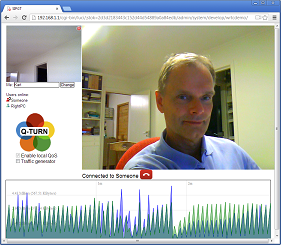 192.168.1.10
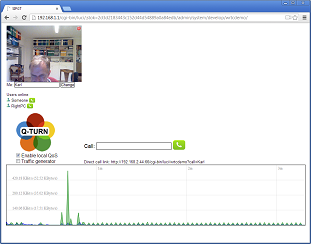 Dial snom
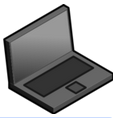 192.168.1.10
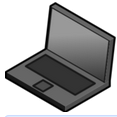 >System >Develop > WRTCdemo
Demo on LeftPC to show video
hacking without Q-TURN
iperf-server
http://192.168.1.1
4 x  iperf-client
http://192.168.2.44:66
Open Windows Firewall for iperf
< 5 interfaces for Chrome bug
5
A Video Call Over a 10 Mbps Data Crowded Internet Access
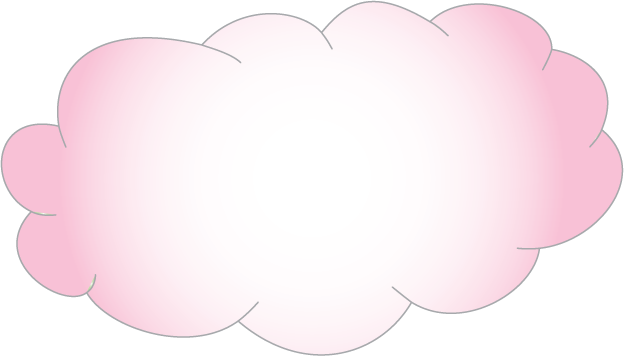 Without QoS Q-TURN
DEMO 
MOVIES
Simulated 
Data Crowded Internet
10 Mbps old hub
With QoS Q-TURN
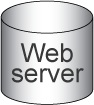 RTP media
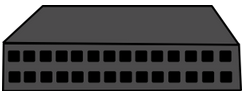 Firewall with Q-TURN
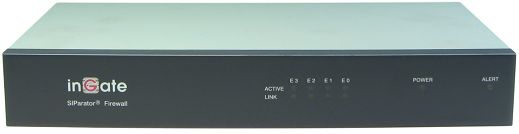 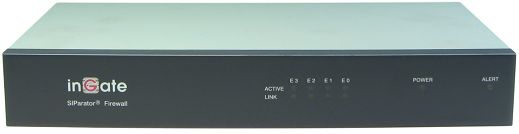 4 short TCP traffic flows  filling the pipe
http
RTP
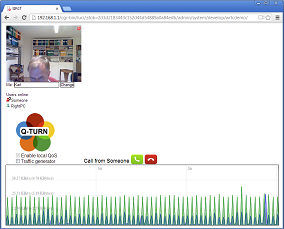 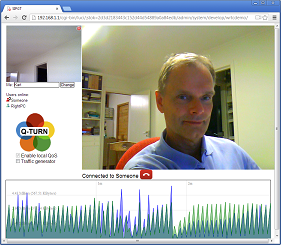 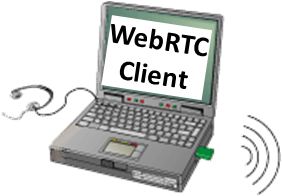 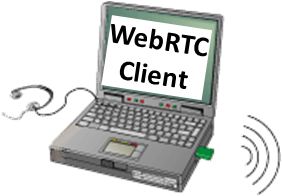 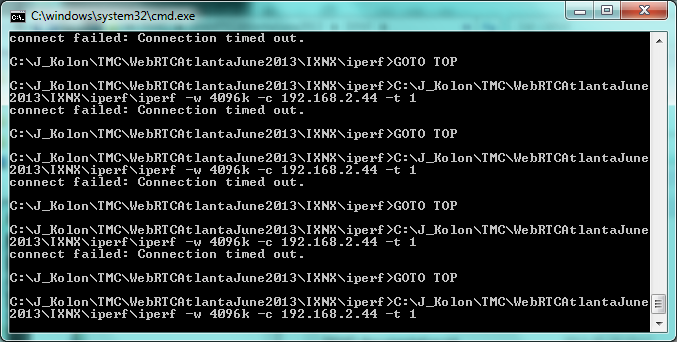 4 iperf clients
TCP traffic
6
Major Implications of these waving:  Q-TURN for Carrier Broadband Delivery
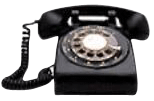 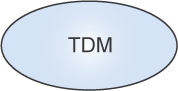 Sell a “WebRTC-Ready” Access!
Why only deliver Best Effort Data?
Quality Traffic - prioritized real-time traffic within the same pipe - is highly valuable, but cost no more bandwidth to produce!
OTT can be more 
	than data delivery. 
	Telepresence in 
	your pocket!
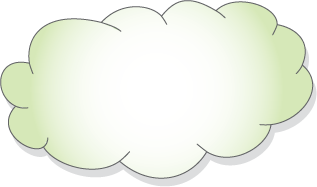 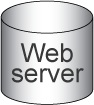 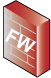 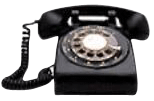 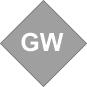 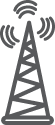 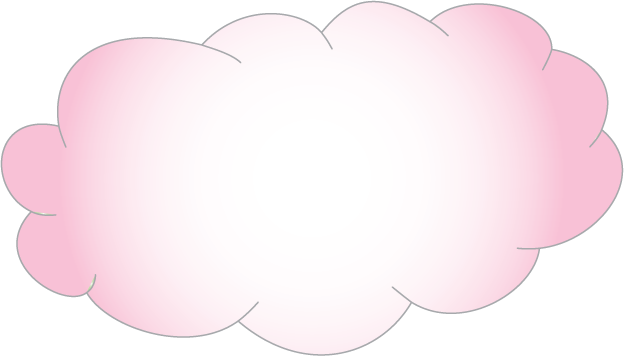 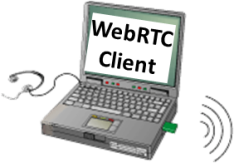 SIP Connect 1.1
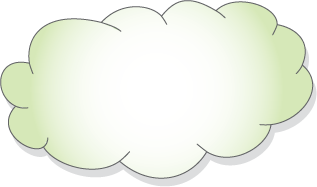 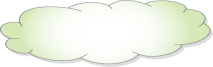 Internet+
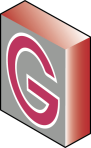 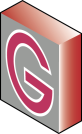 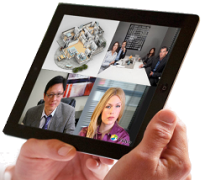 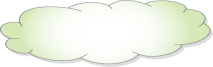 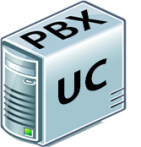 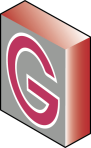 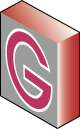 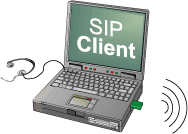 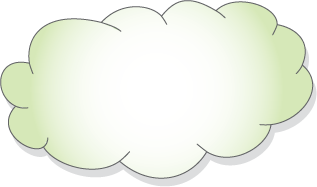 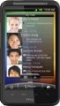 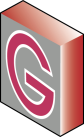 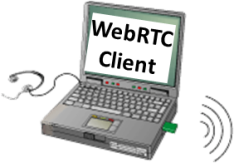 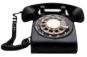 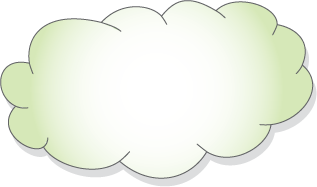 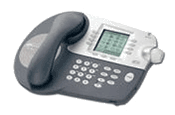 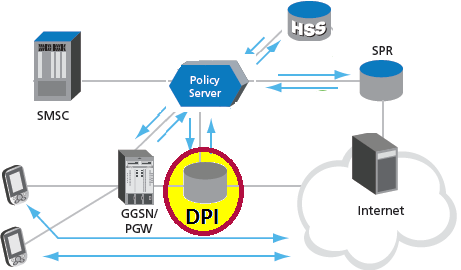 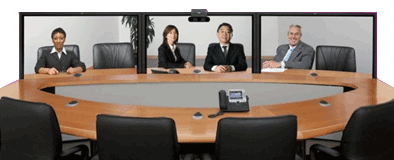 Q-TURN into the DPI and deliver real-time quality access OTT!
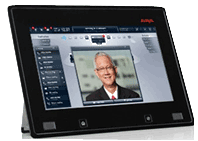 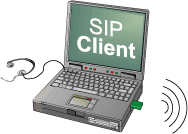 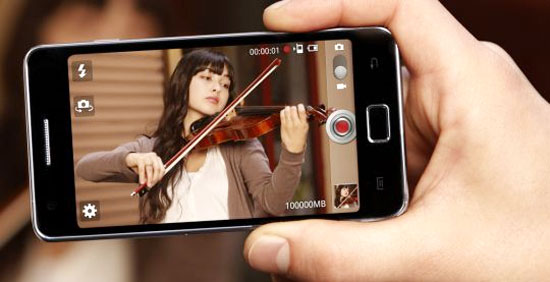 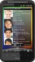